Osnovna škola Bartola KašićaVinkovciErasmus+ project 2020-2023S.O.F.T. – Start Our Future Today2020-1-PL01-KA229-081533_4
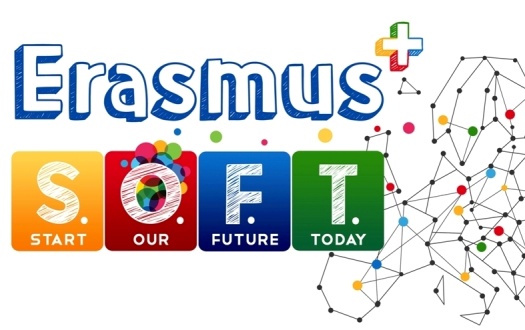 MEETING IN POLAND
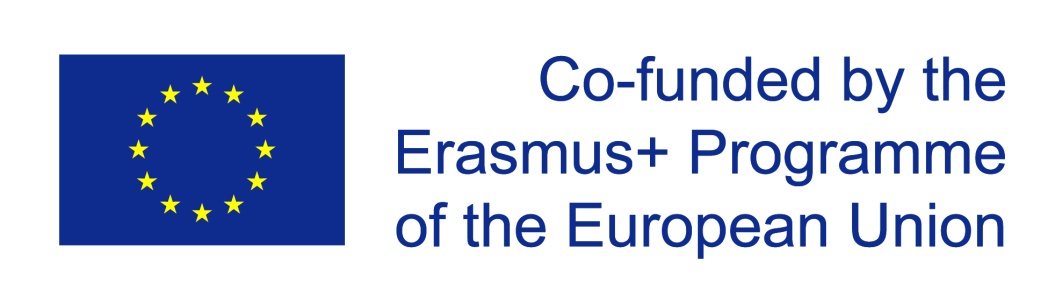 November 2021
The first short-term exchange of groups of pupils took place in Poland from 14 November till 20 November 2021. The host school was Zespol Szkolono-Przedszkolny w Szemudie, Szemud.Our school was represented by three pupils:Ema Kalaica, Tina Rosandić and Filip Stjepanović. They were accompanied by three teachers. We flew to Poland.
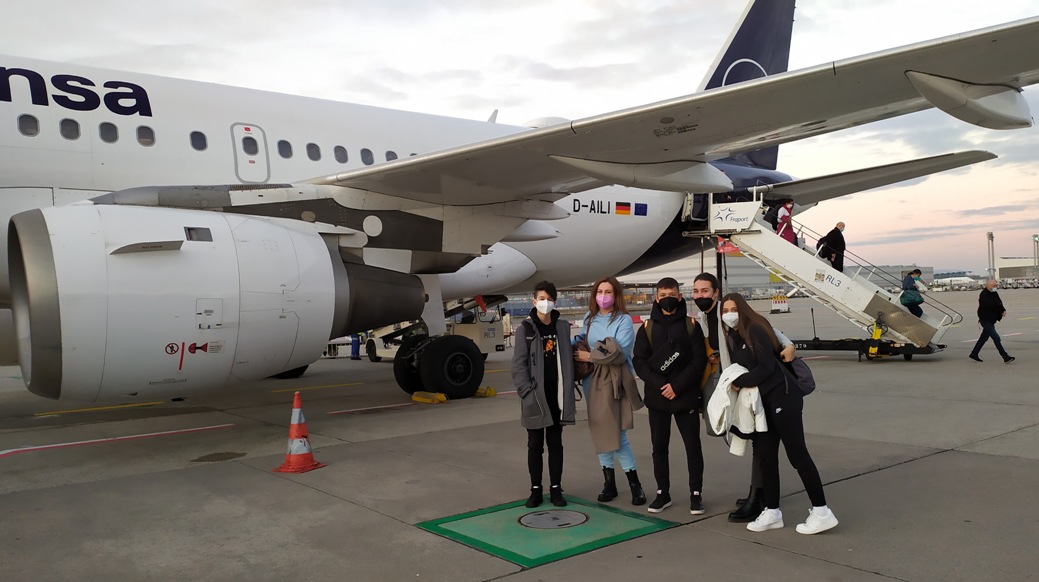 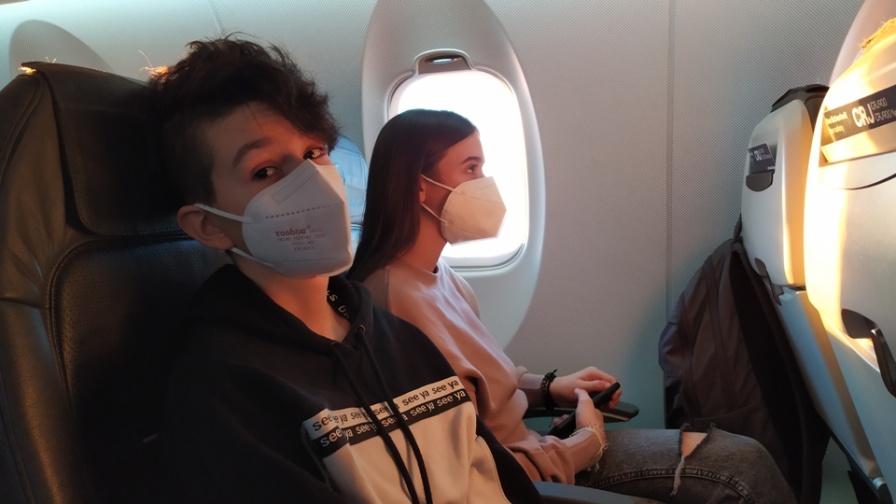 Host school and welcoming ceremony
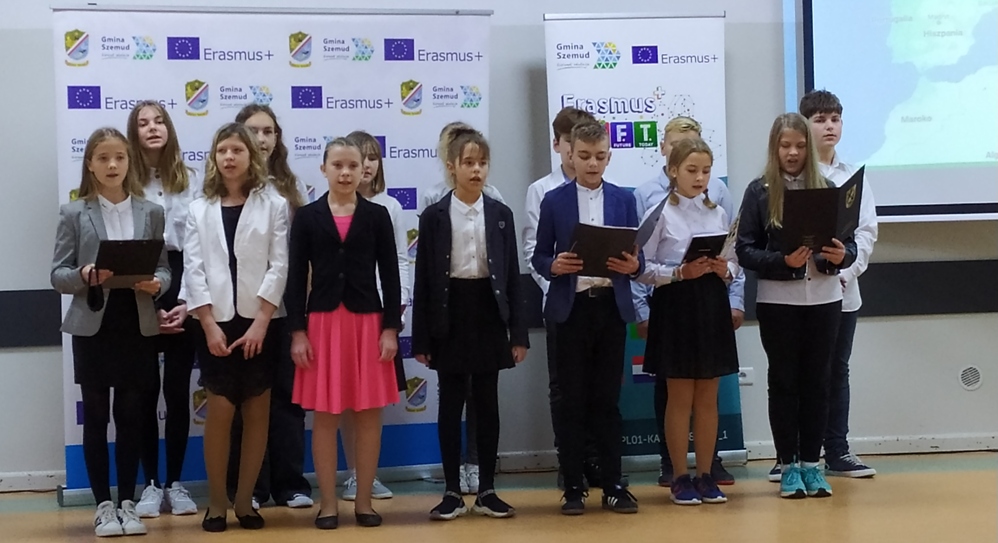 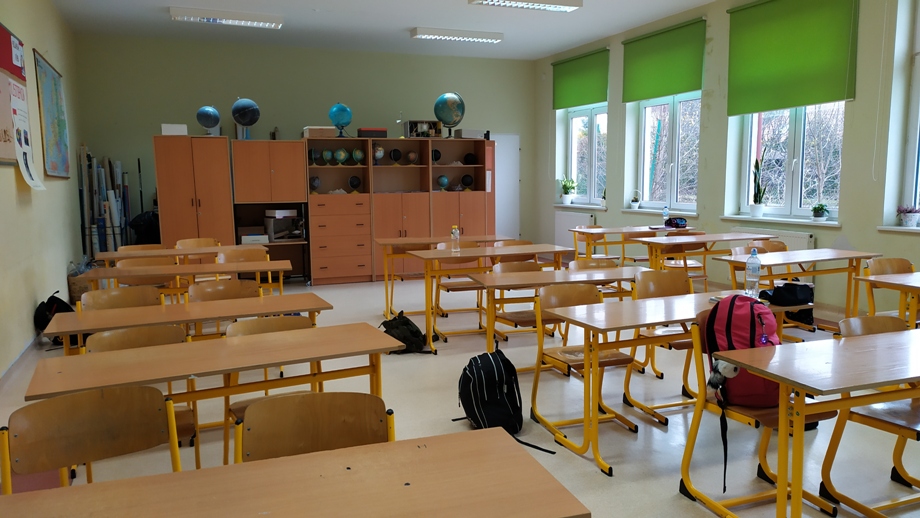 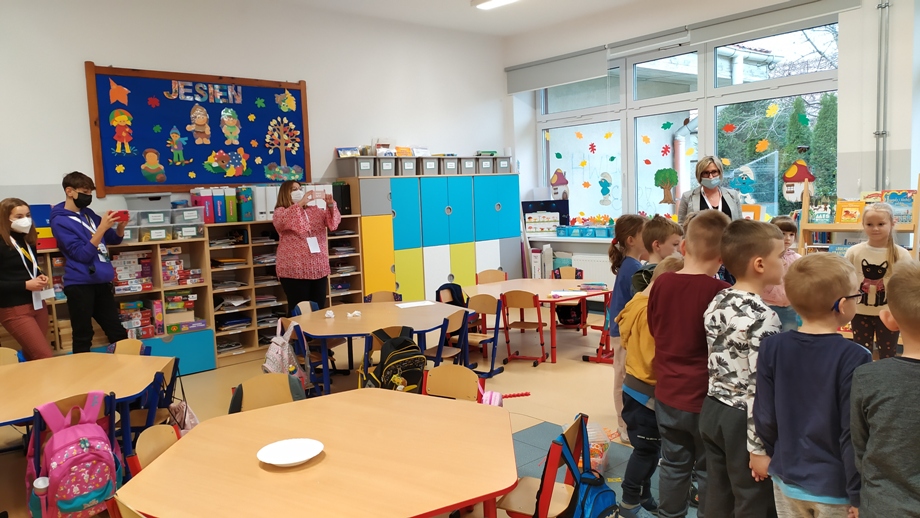 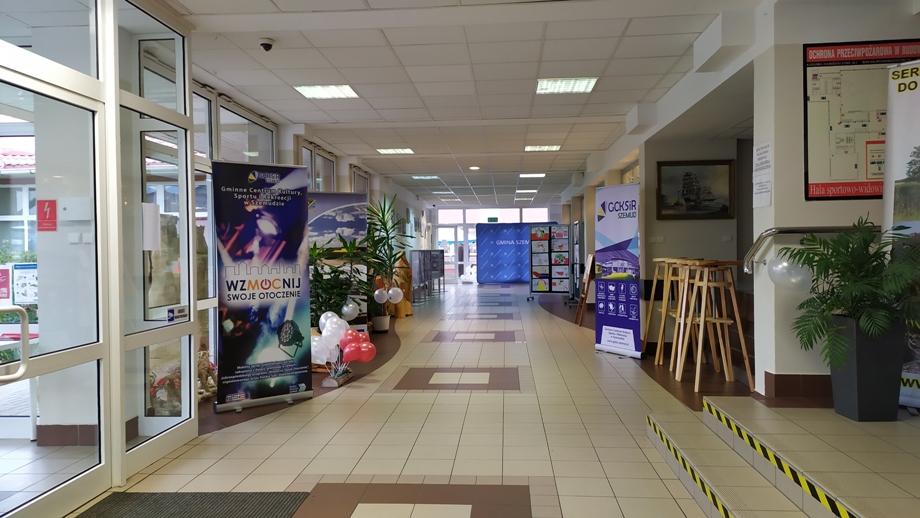 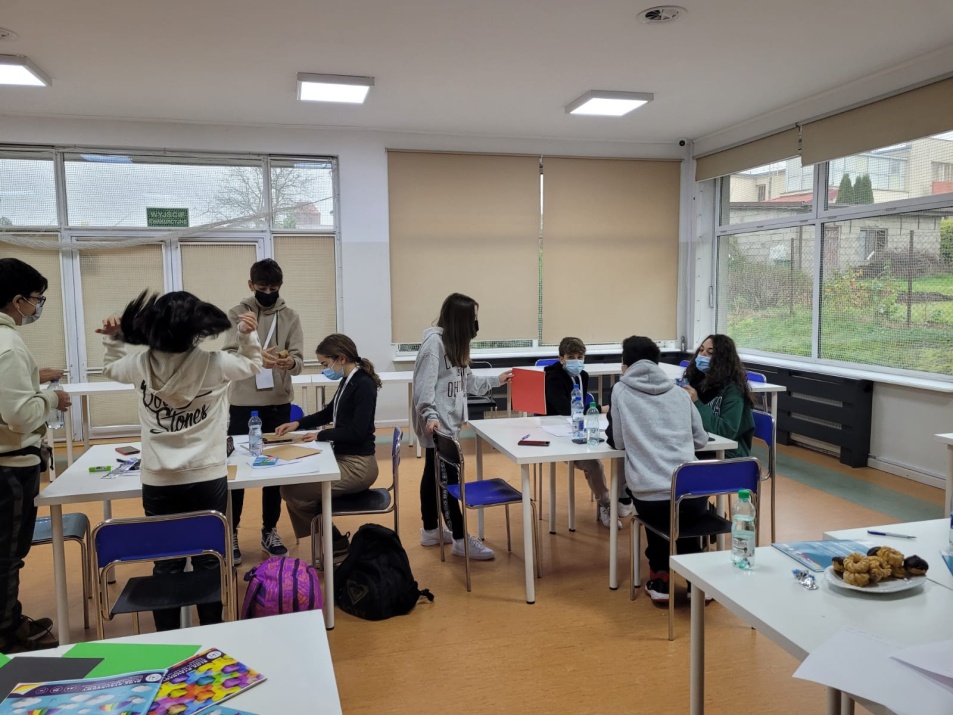 Activities at school,workshops
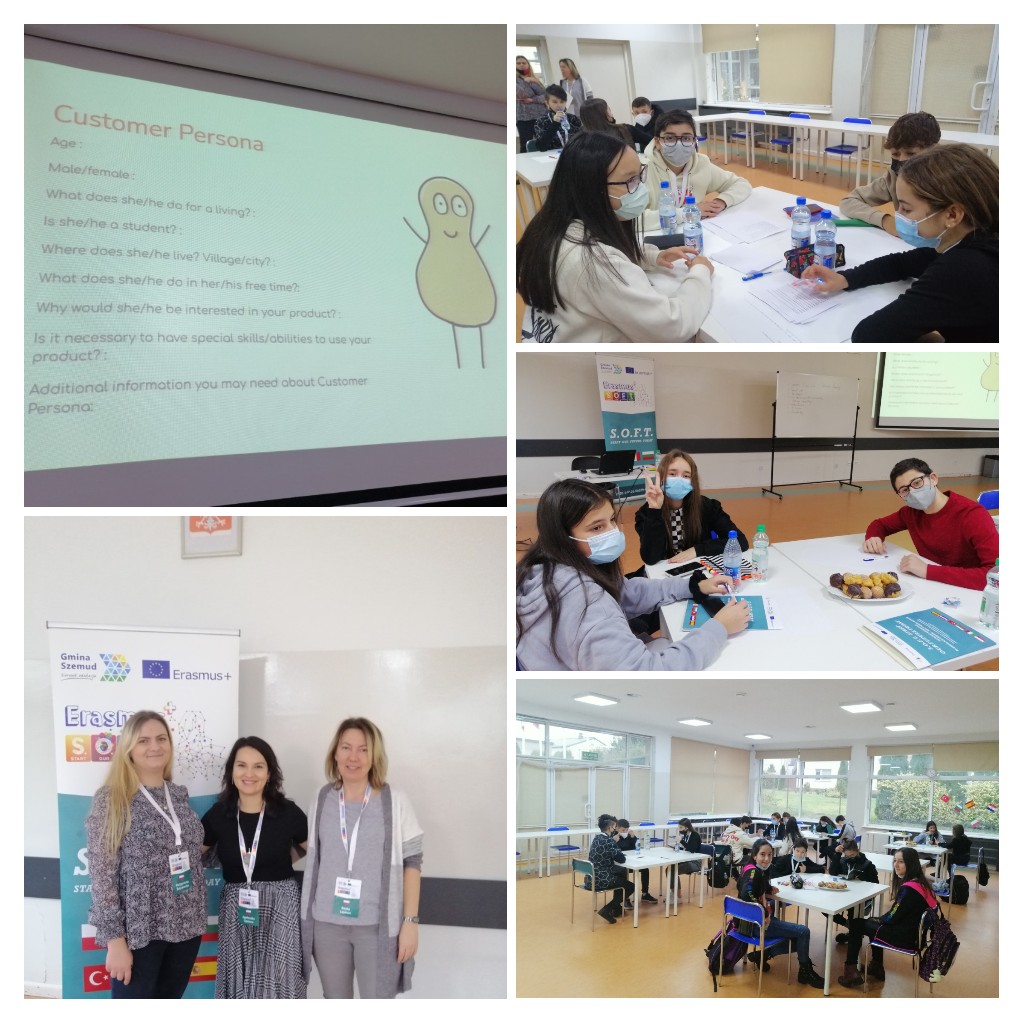 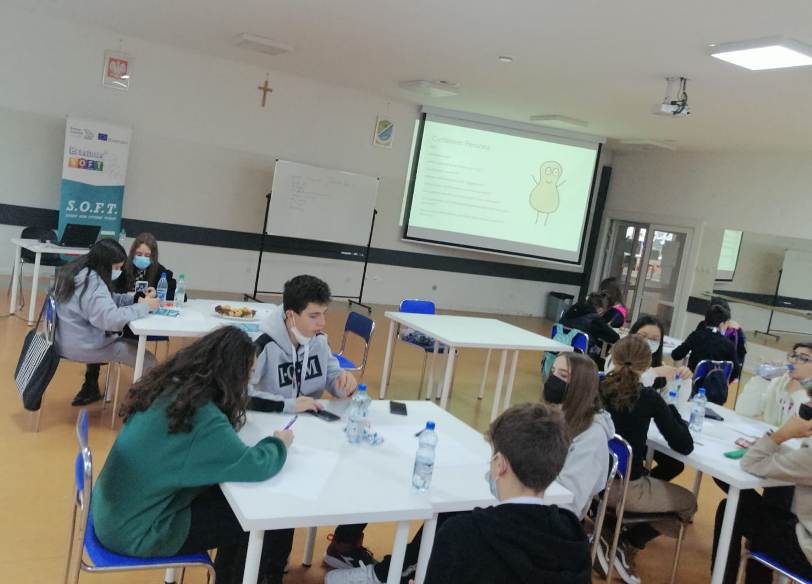 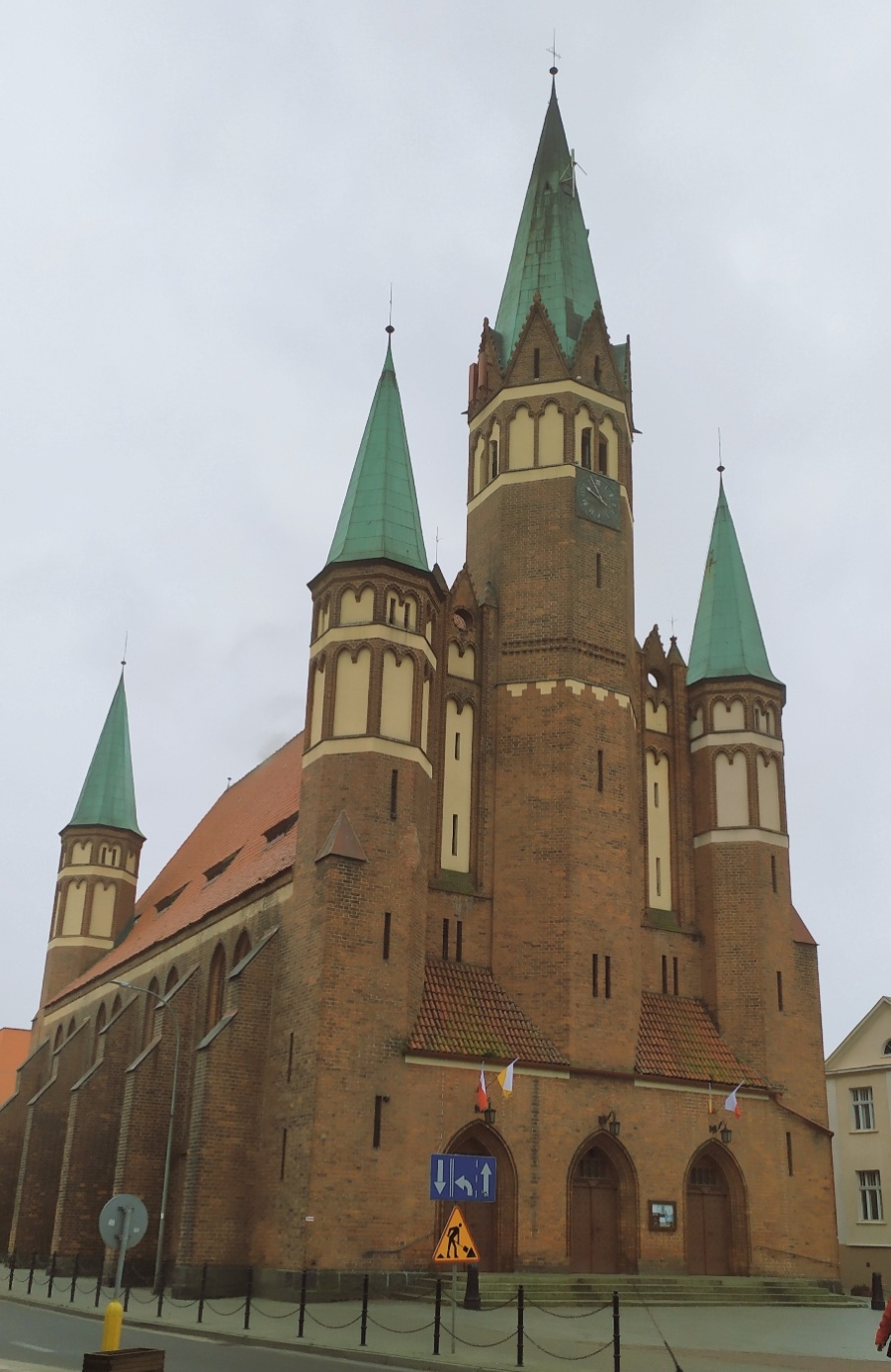 Wejherowo is a town founded inthe 17th century by Jakub Wejher.We visited interesting sights and learned a lot about Kashubian history, culture and language.
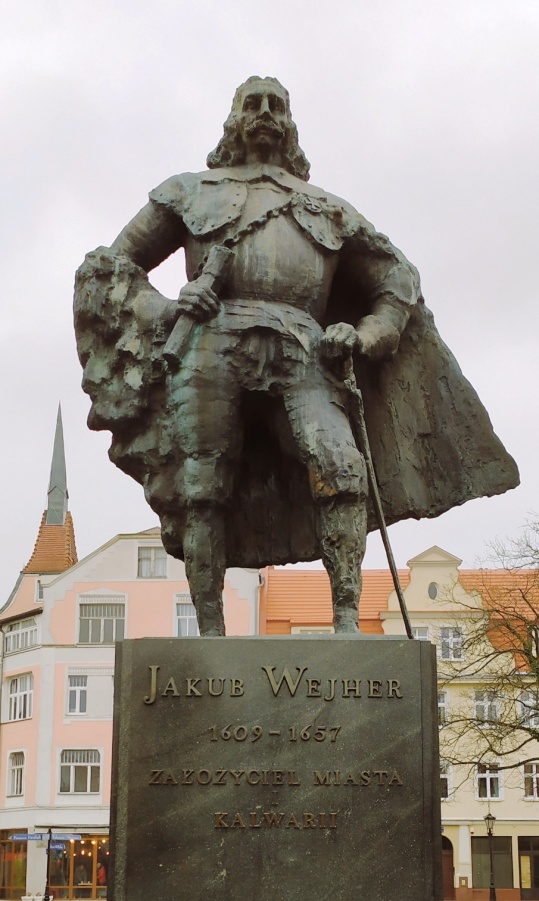 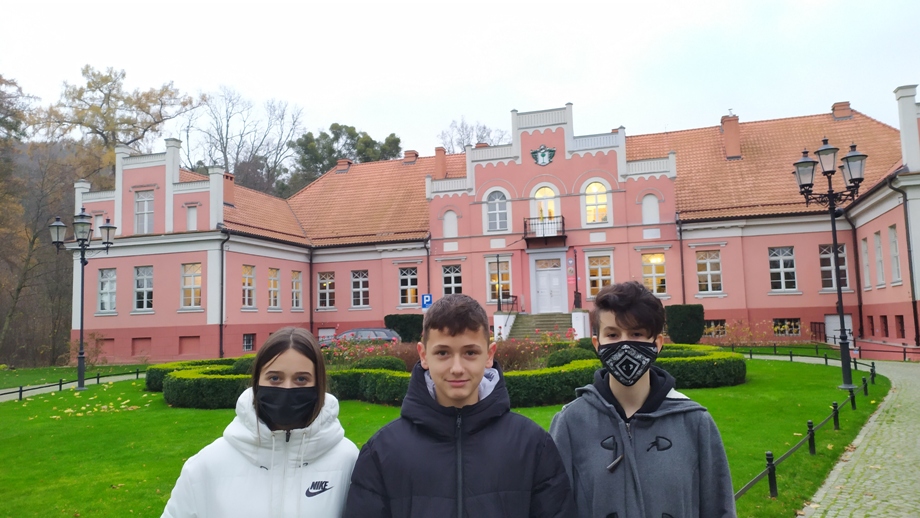 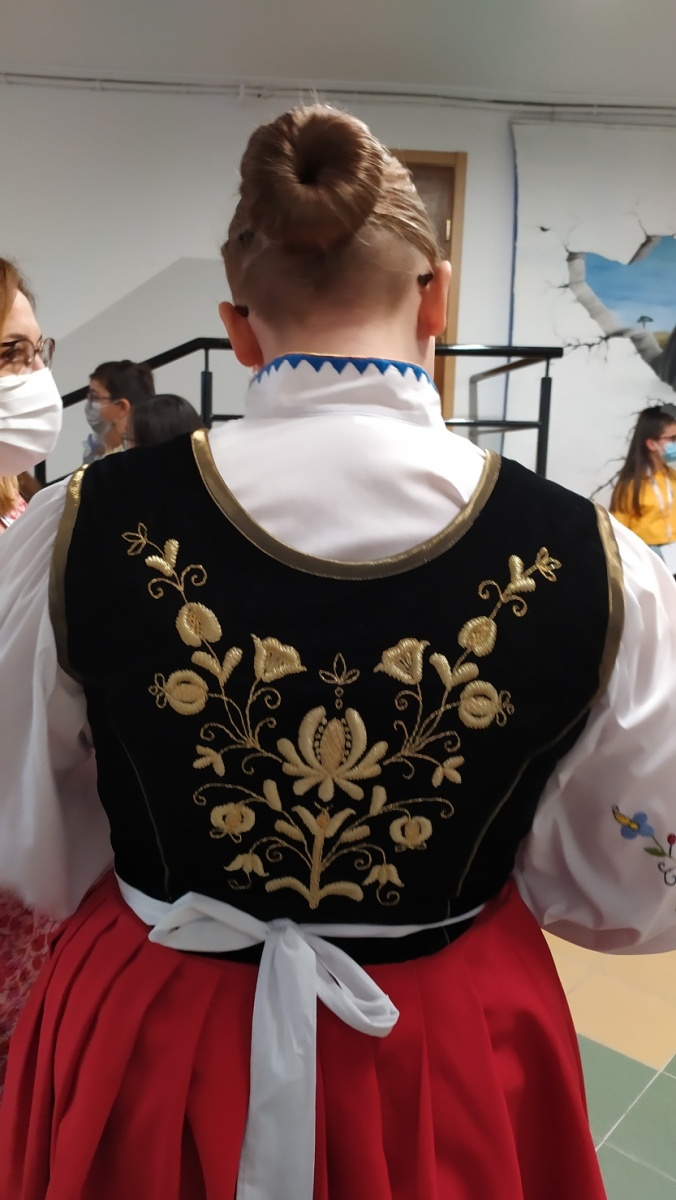 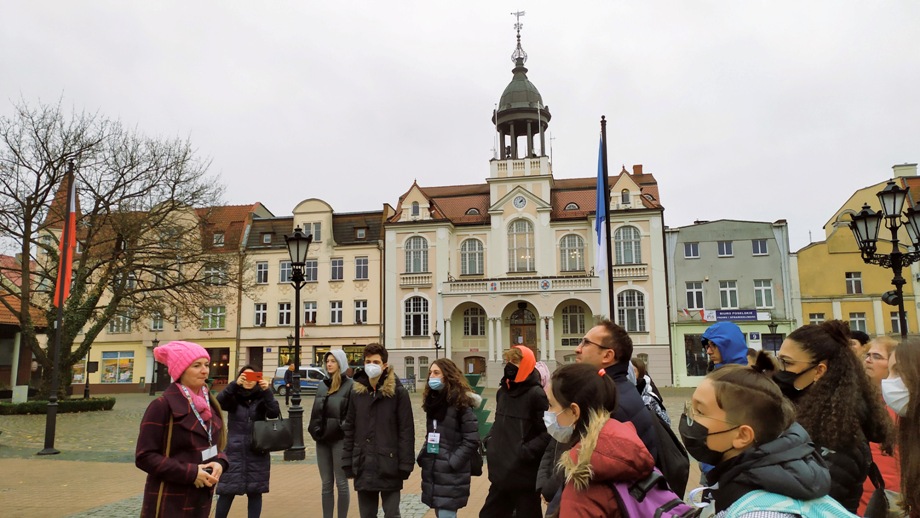 Kashubian Philharmonic is a cultural centre where you can learn how to make films, paint, take pottery course, learn to play an instrument, dance and many other things.
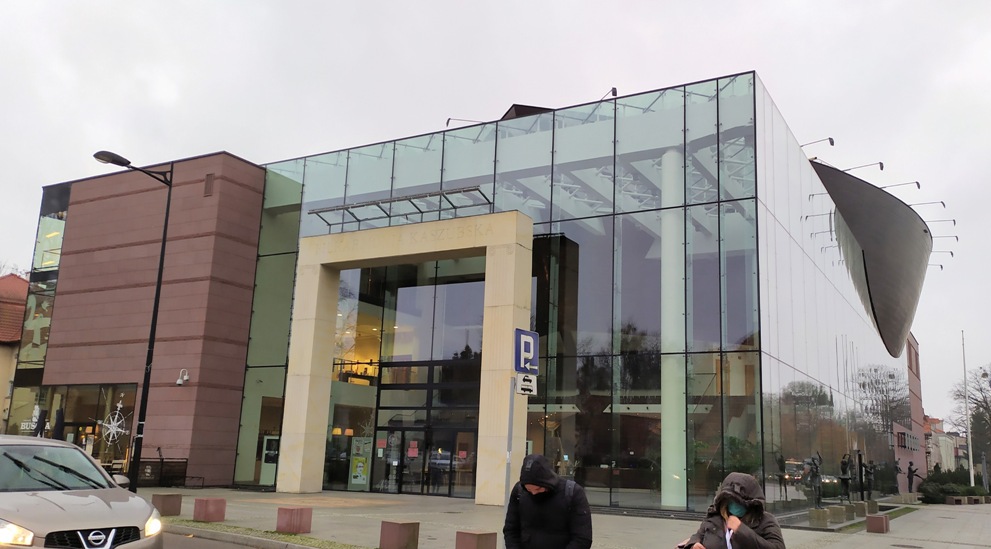 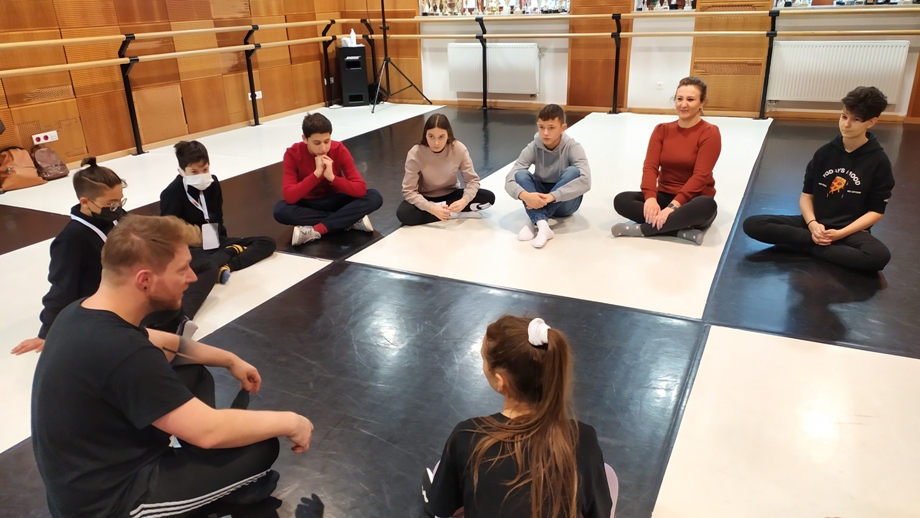 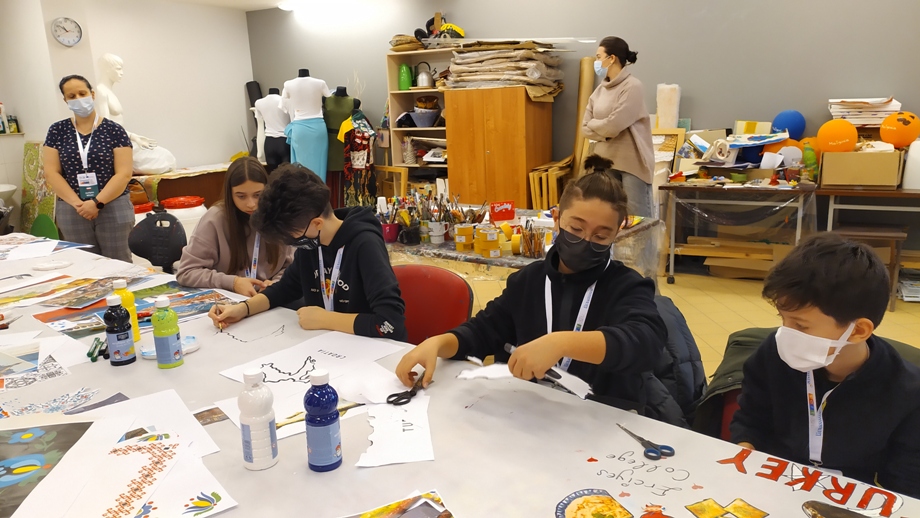 We visited Gdańsk,  the capital and largest city of the Pomeranian Voivodeship.
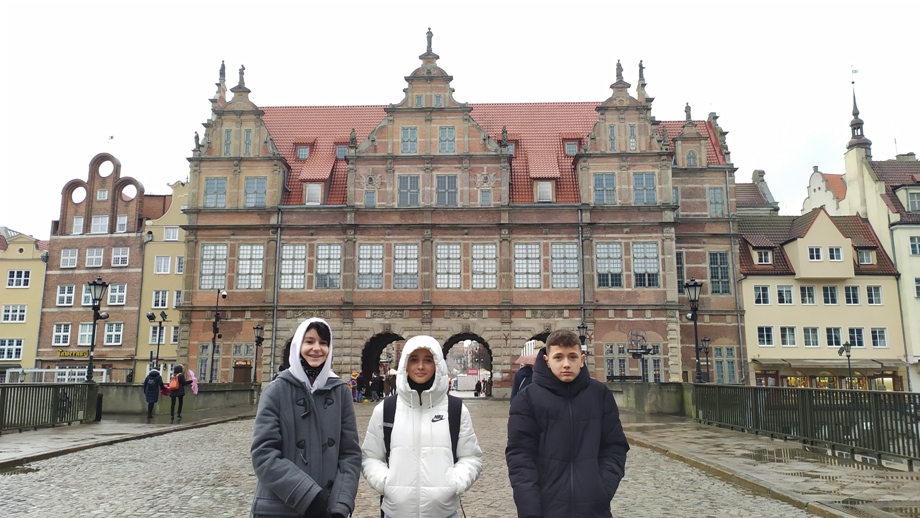 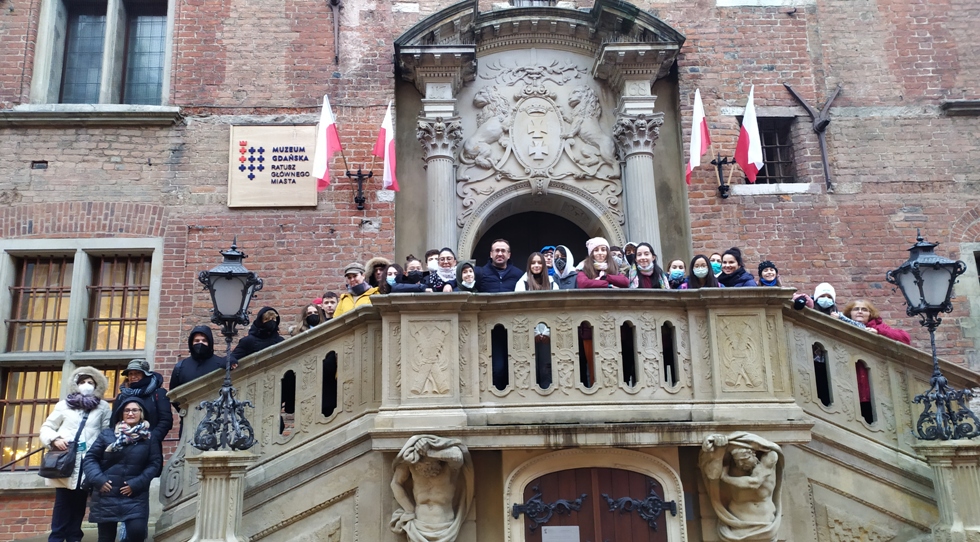 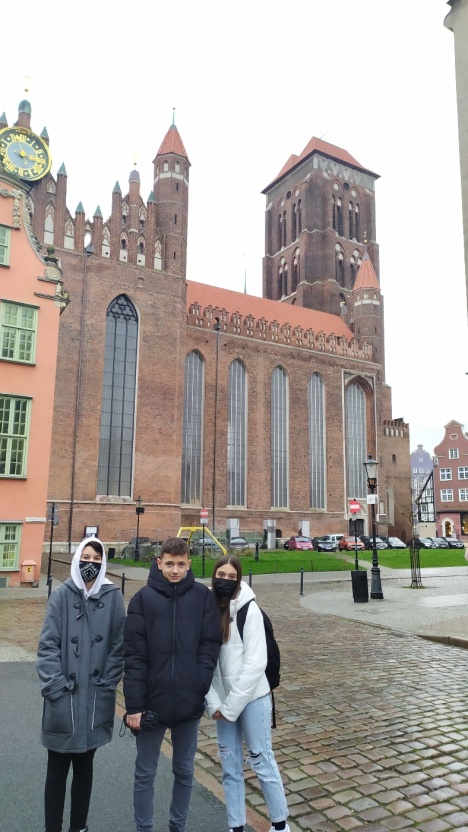 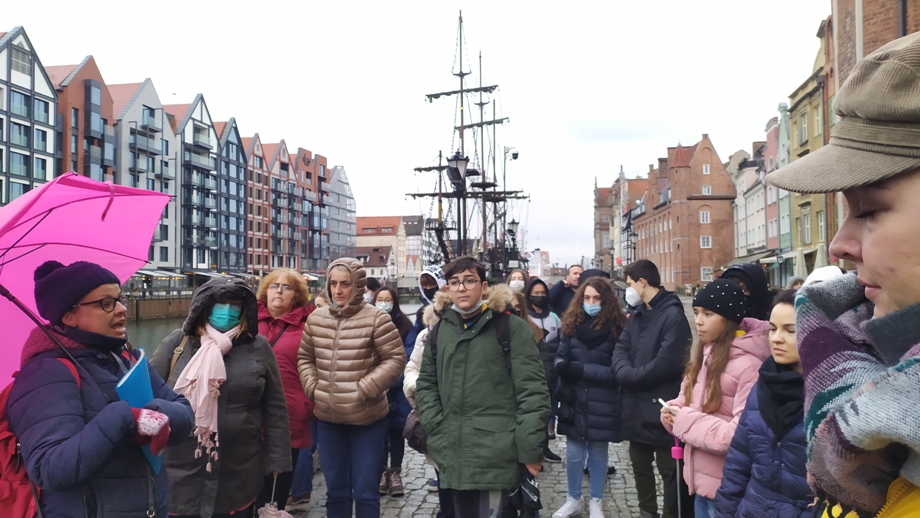 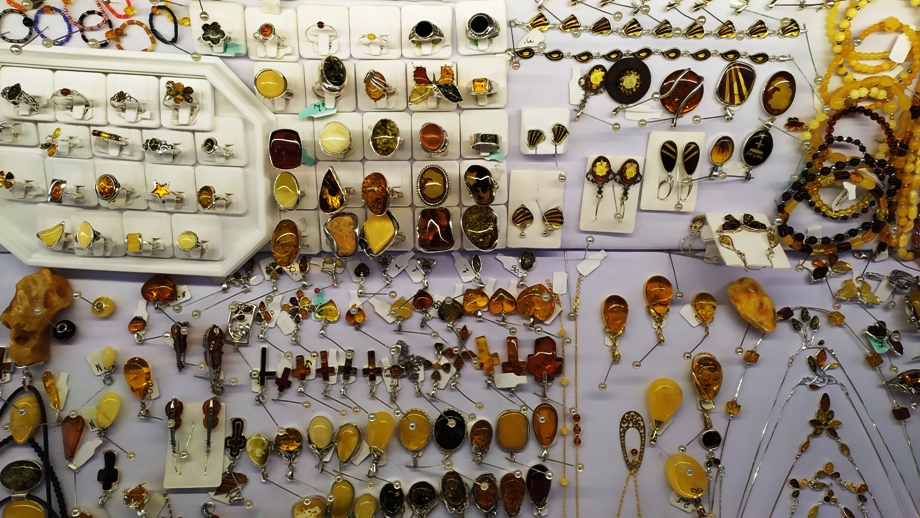 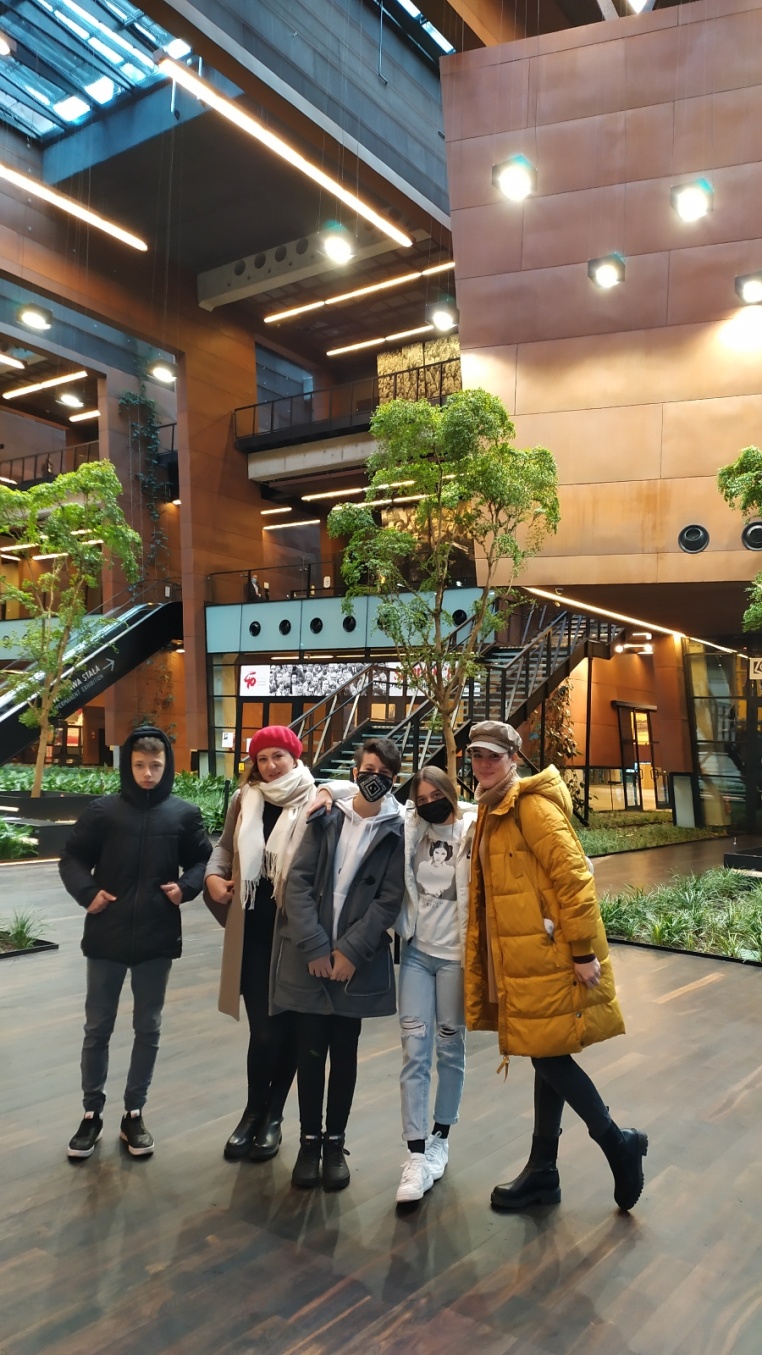 The European Solidarity Centre is a museum and library, devoted to the history of Solidarity, the Polish trade union and civil resistance movement, and other opposition movements of Communist Eastern Europe.
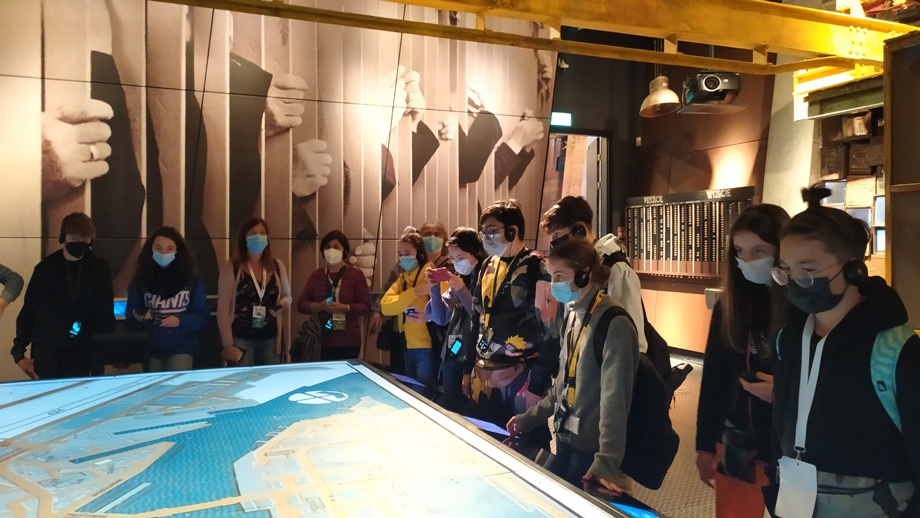 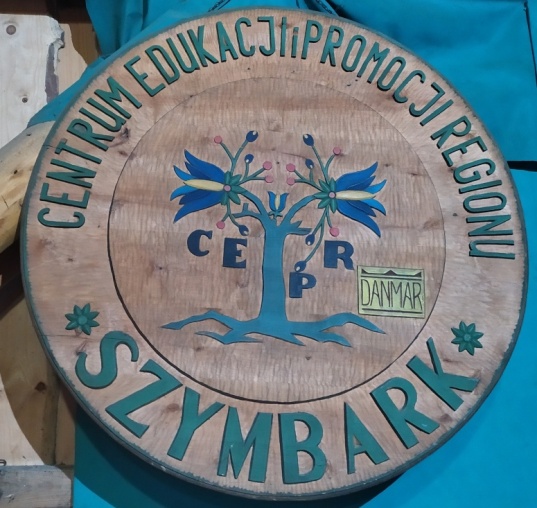 Szymbark is a village which has an open-air museum featuring traditional Kashubian wooden houses, an upside-down house, and the longest wooden plank in the world (38.83 meters long).
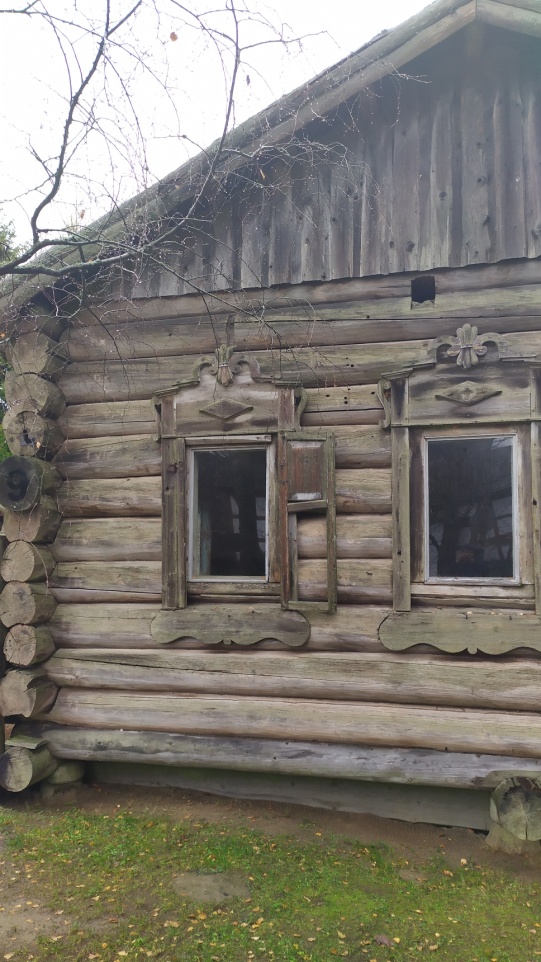 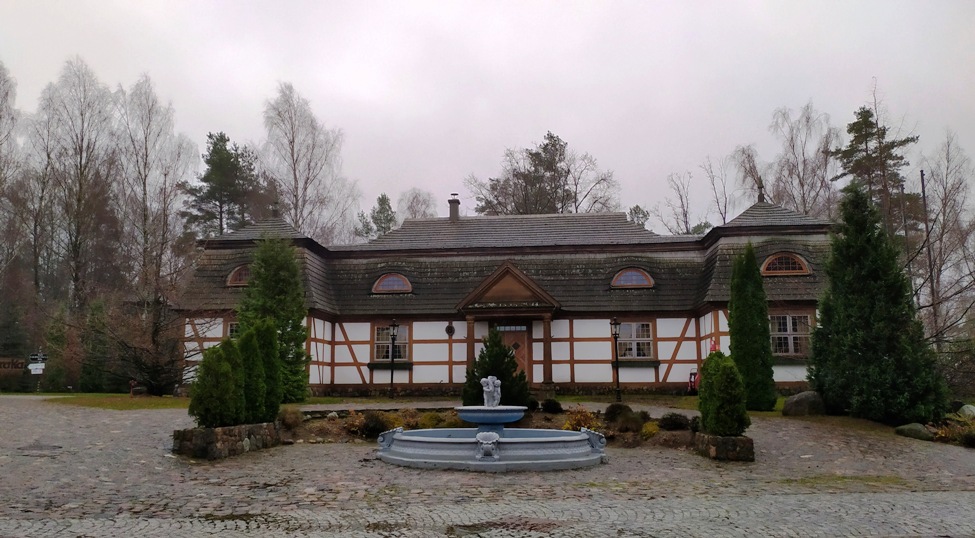 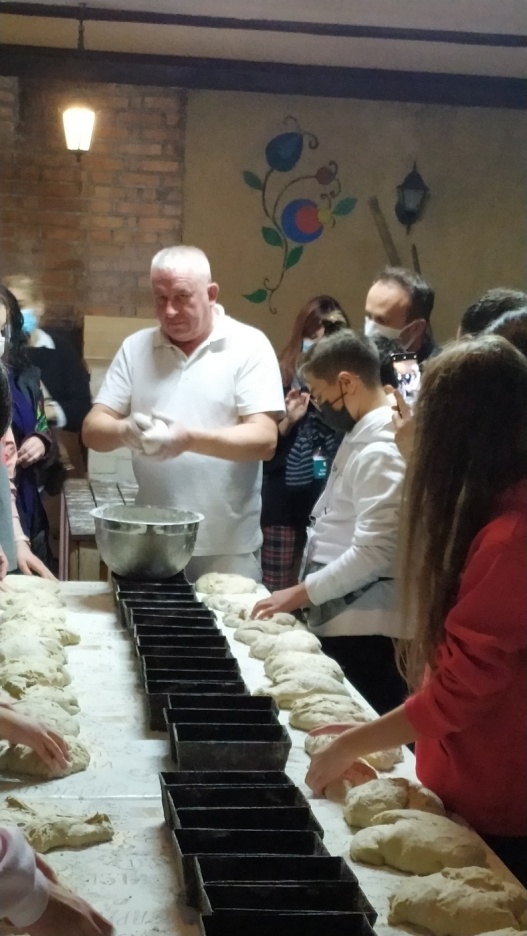 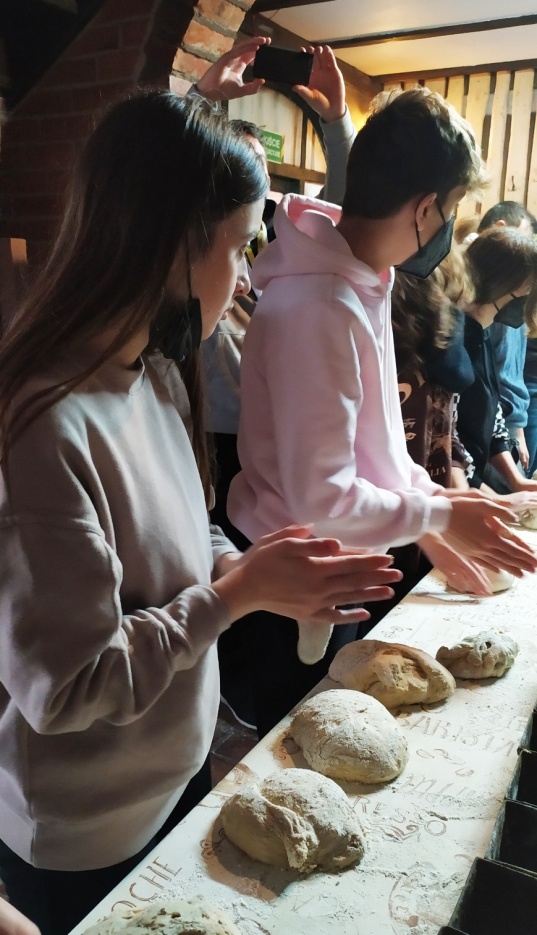 Pupils baked bread
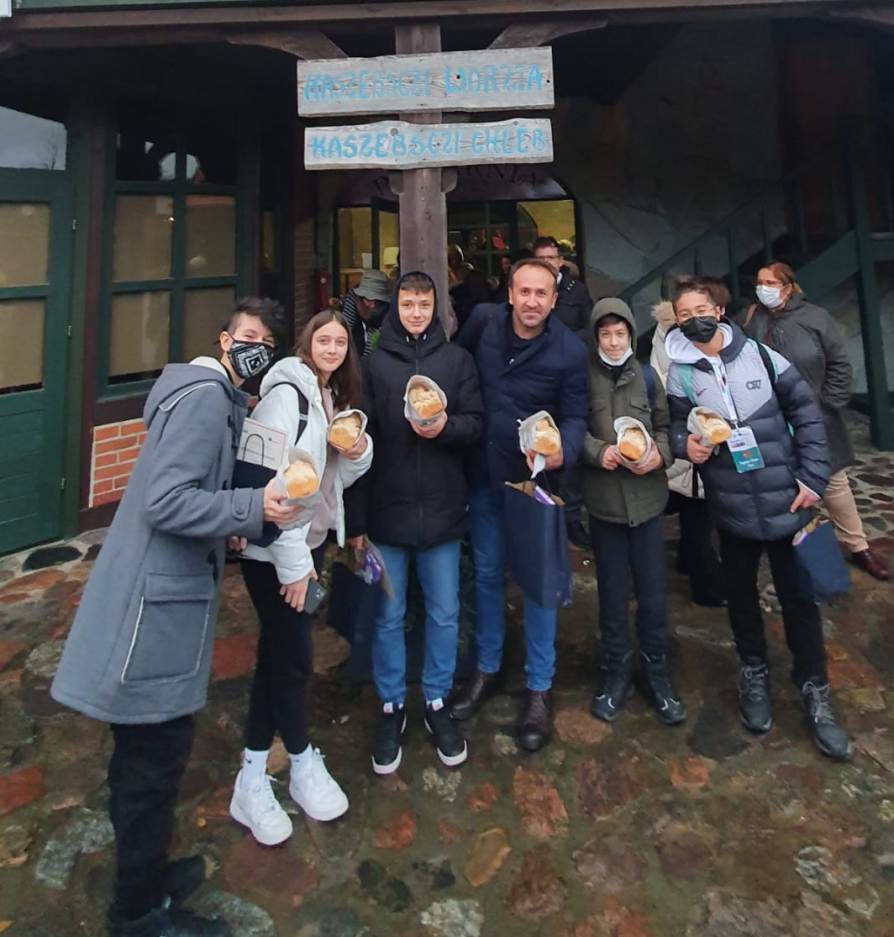 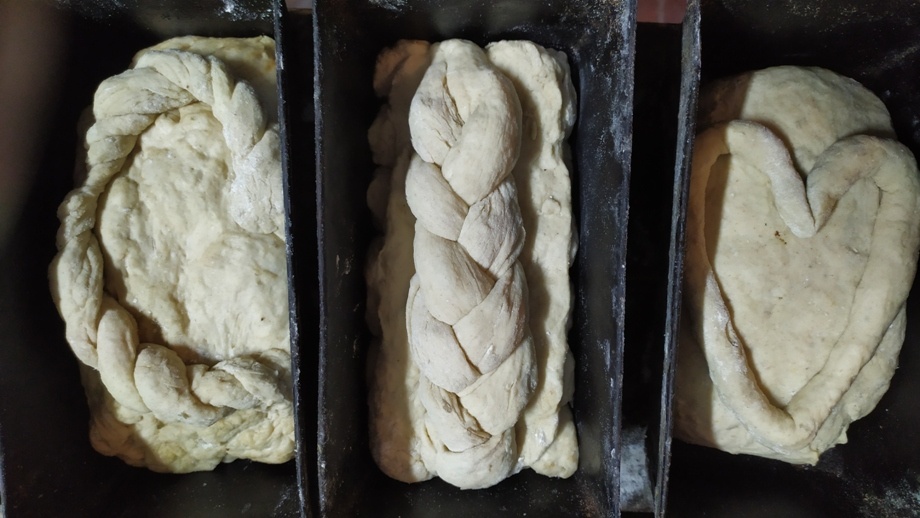 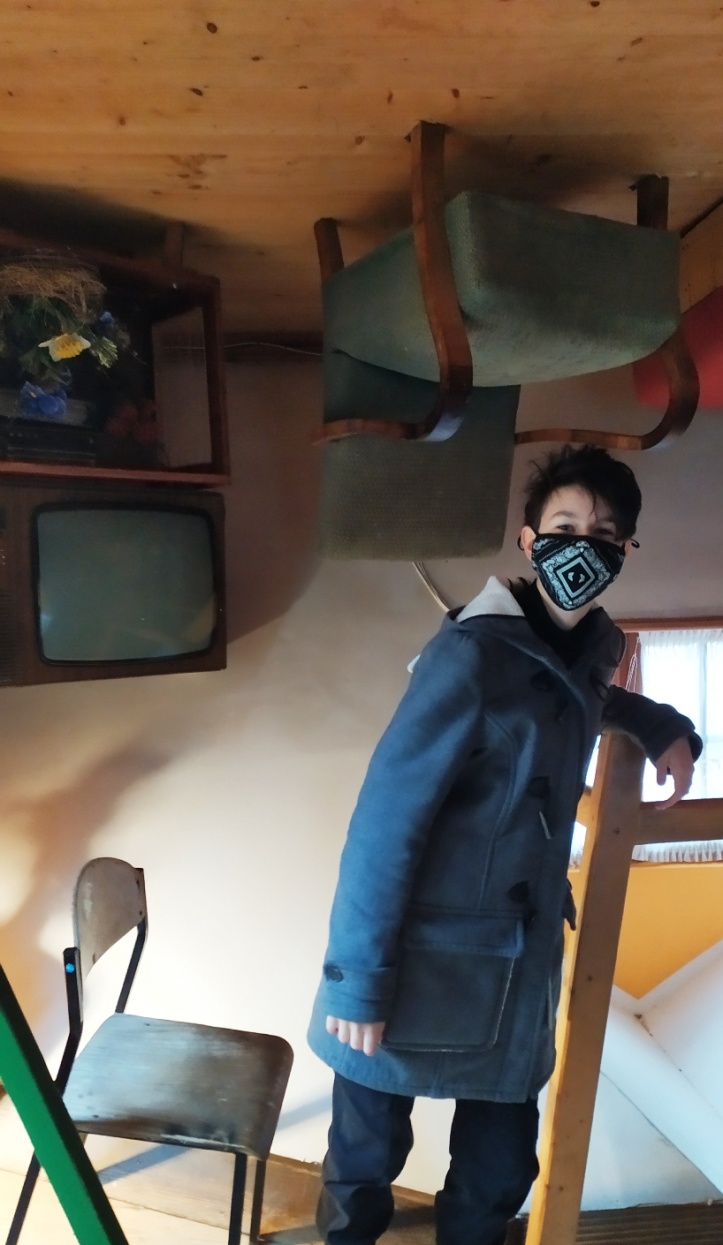 An upside-down house
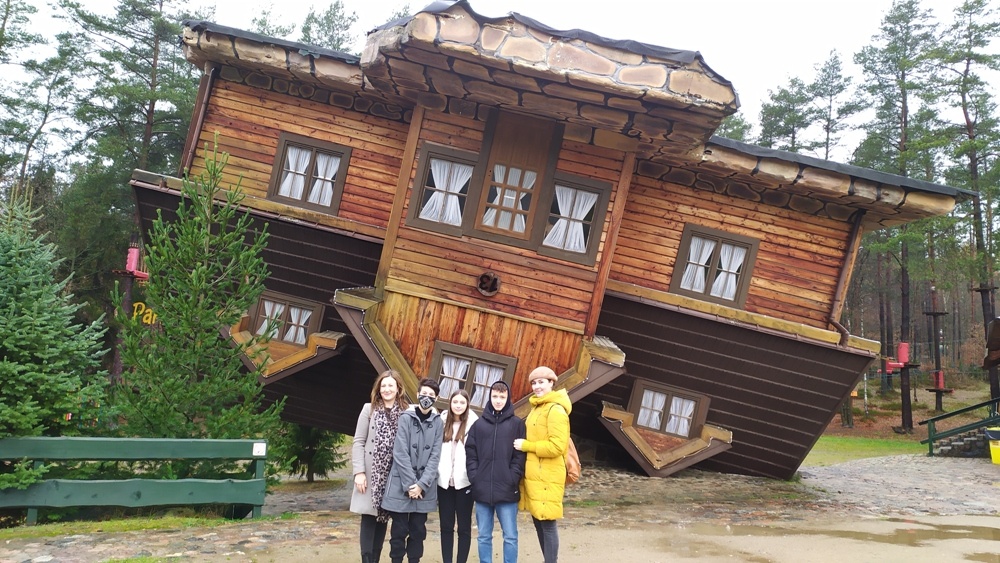 We said goodbye at the airport and wished a safe journey home.
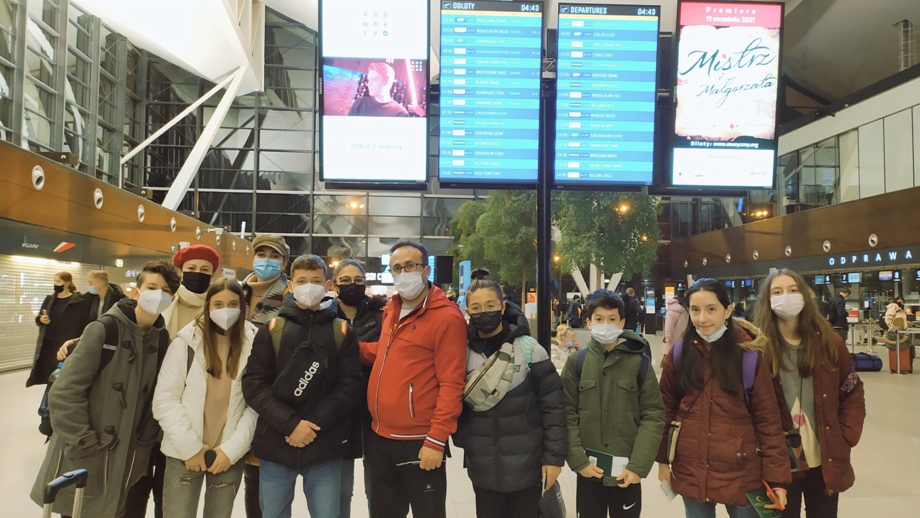 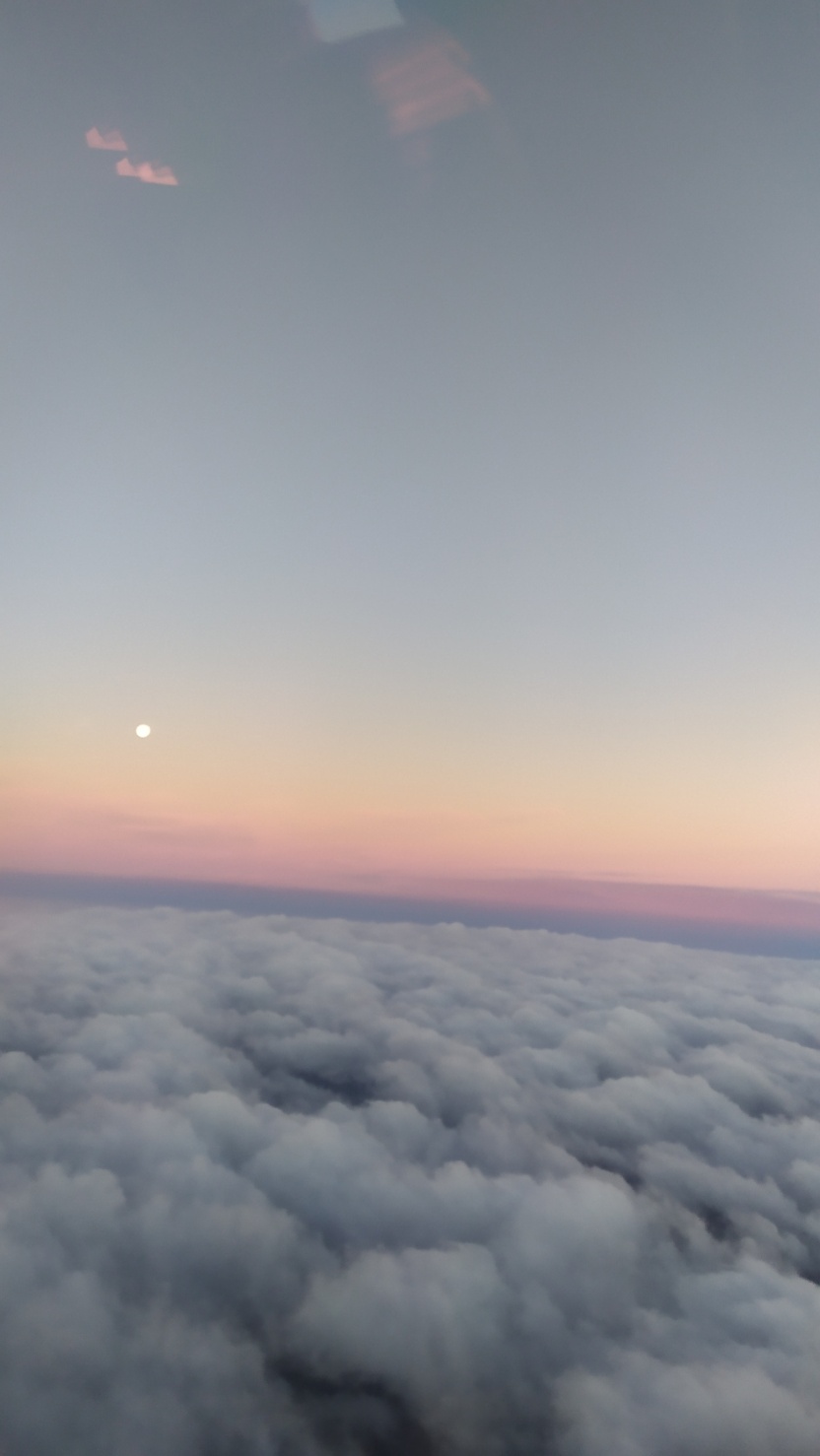 We enjoyed the view and have already started planning future project activities and meetings.       See you in spring 2022!
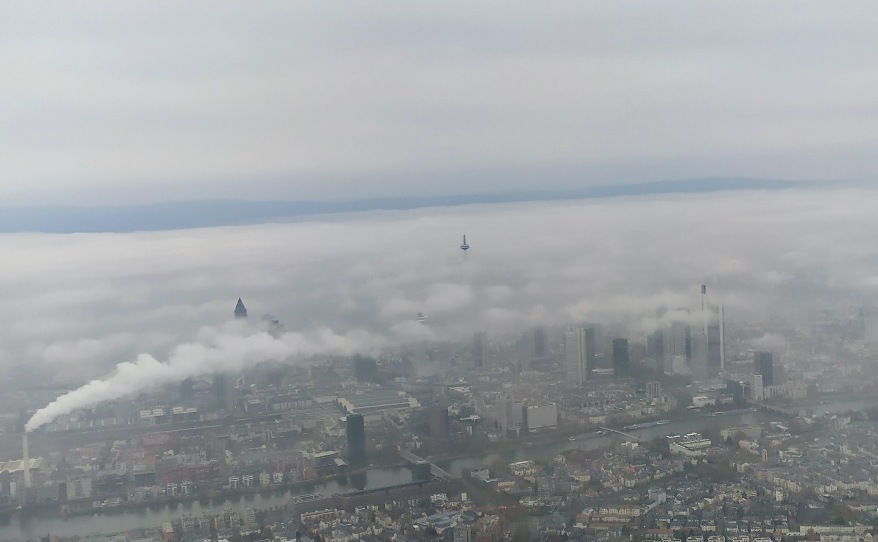